A
600
400
Number of cells per field
1.5
200
1.0
0
sh-pxn-1
sh-pxn-2
Sh-scram
Pxn/F-actin ratio
0.5
0.0
Sh-pxn-1
Sh-pxn-2
Sh-scram
rE-cadherin-Fc
Sara
Vehicle
CD8+/CD103+ T cells
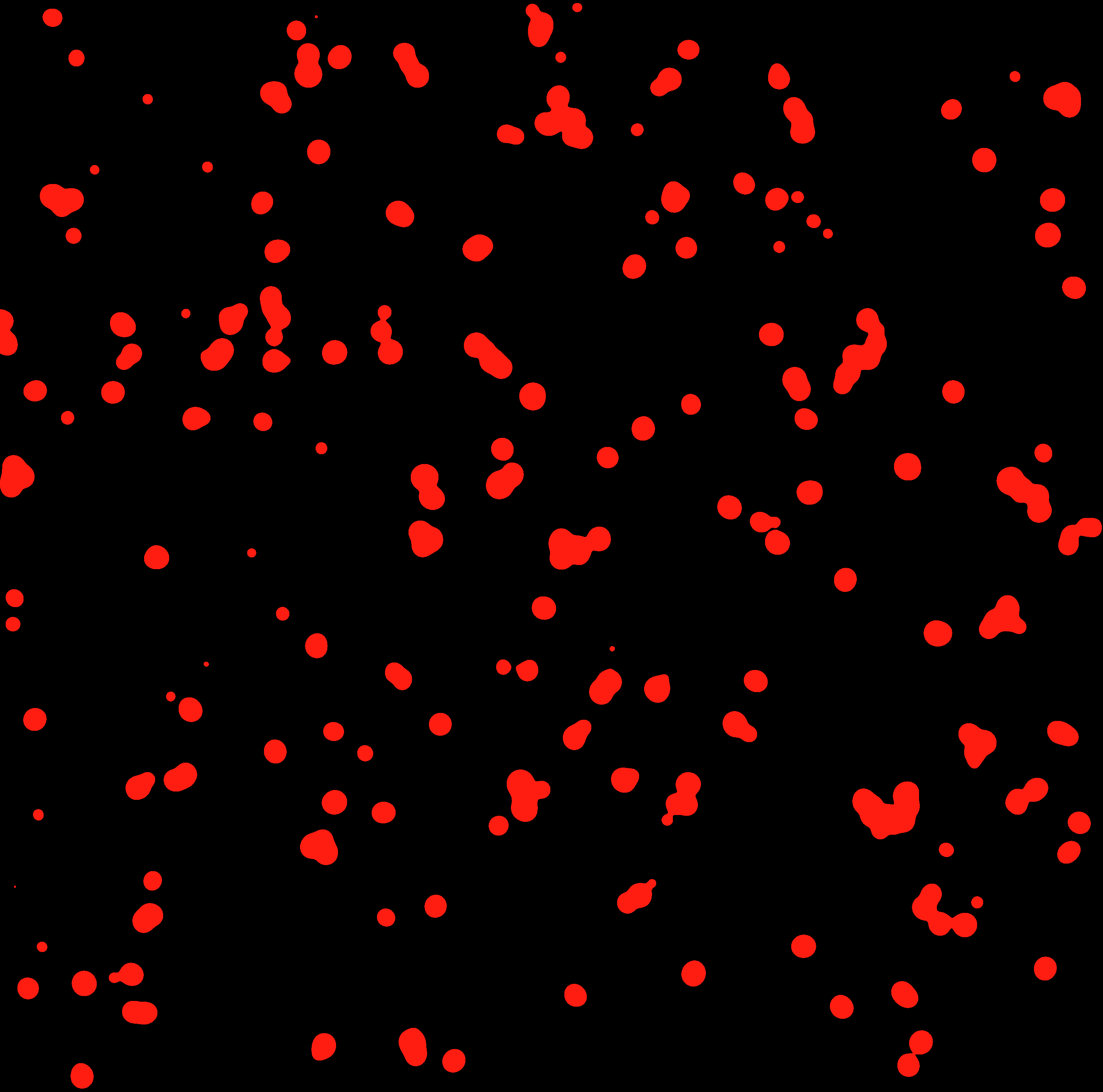 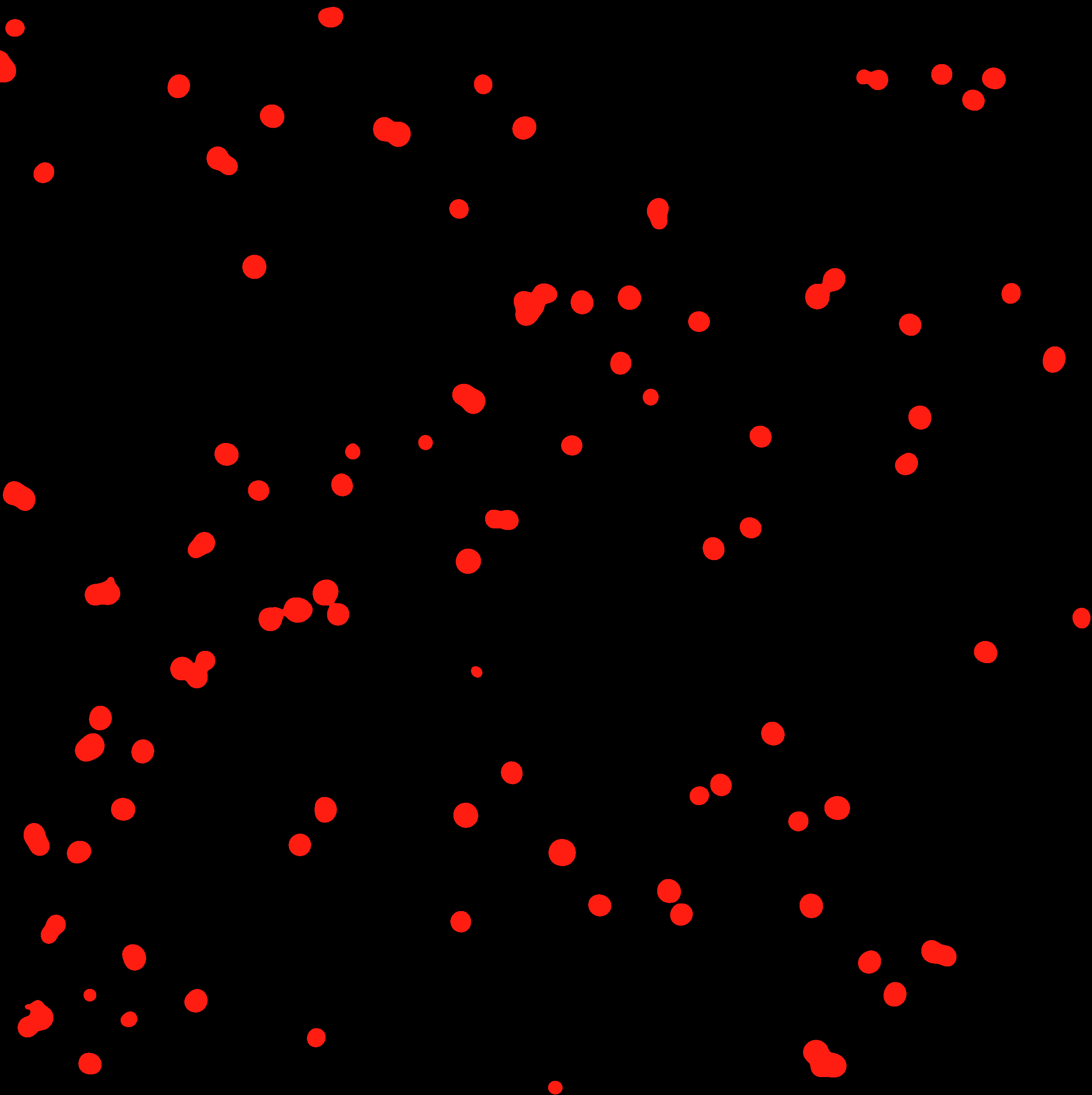 Vehicle
**
CD103+ CTL clone
Sara
B
0
50
100
150
Mean CTL per field
rE-cadherin-Fc
CD103+ CTL clone
rE-cadherin-Fc
Vehicle
Sara
Sh-scram
Sh-pxn-1
Sh-pxn-2
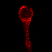 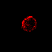 Vehicle
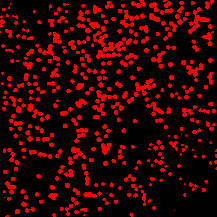 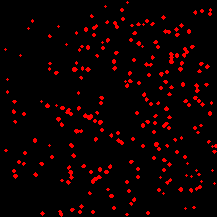 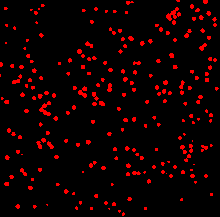 ***
Actin
CD8+/CD103+ T cells
Sara
Sh-scram
Sh-pxn-1
Sh-pxn-2
C
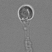 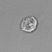 Pxn
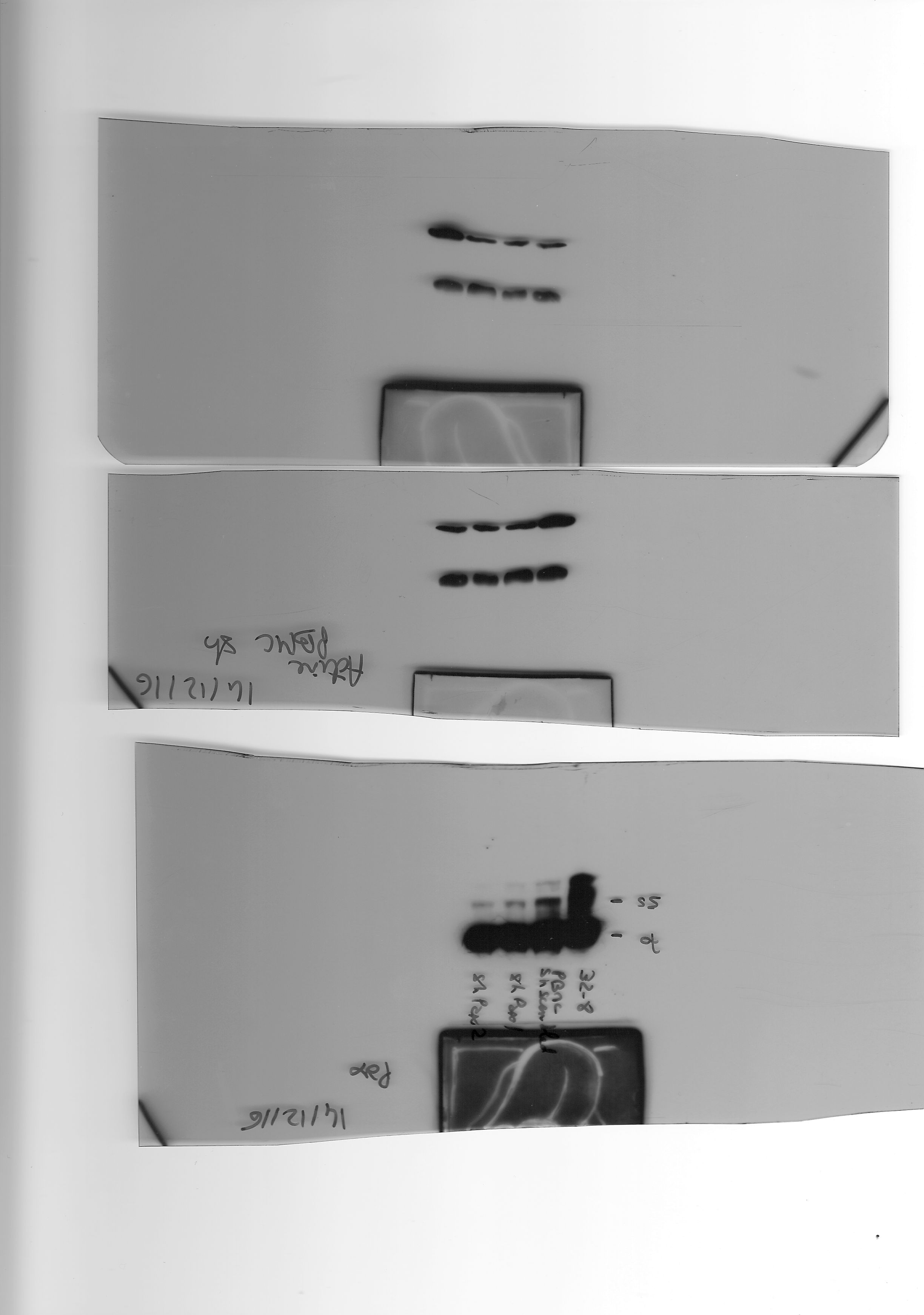 0
1
2
3
4
Contrast
***
Mean CTL per field
F-actin
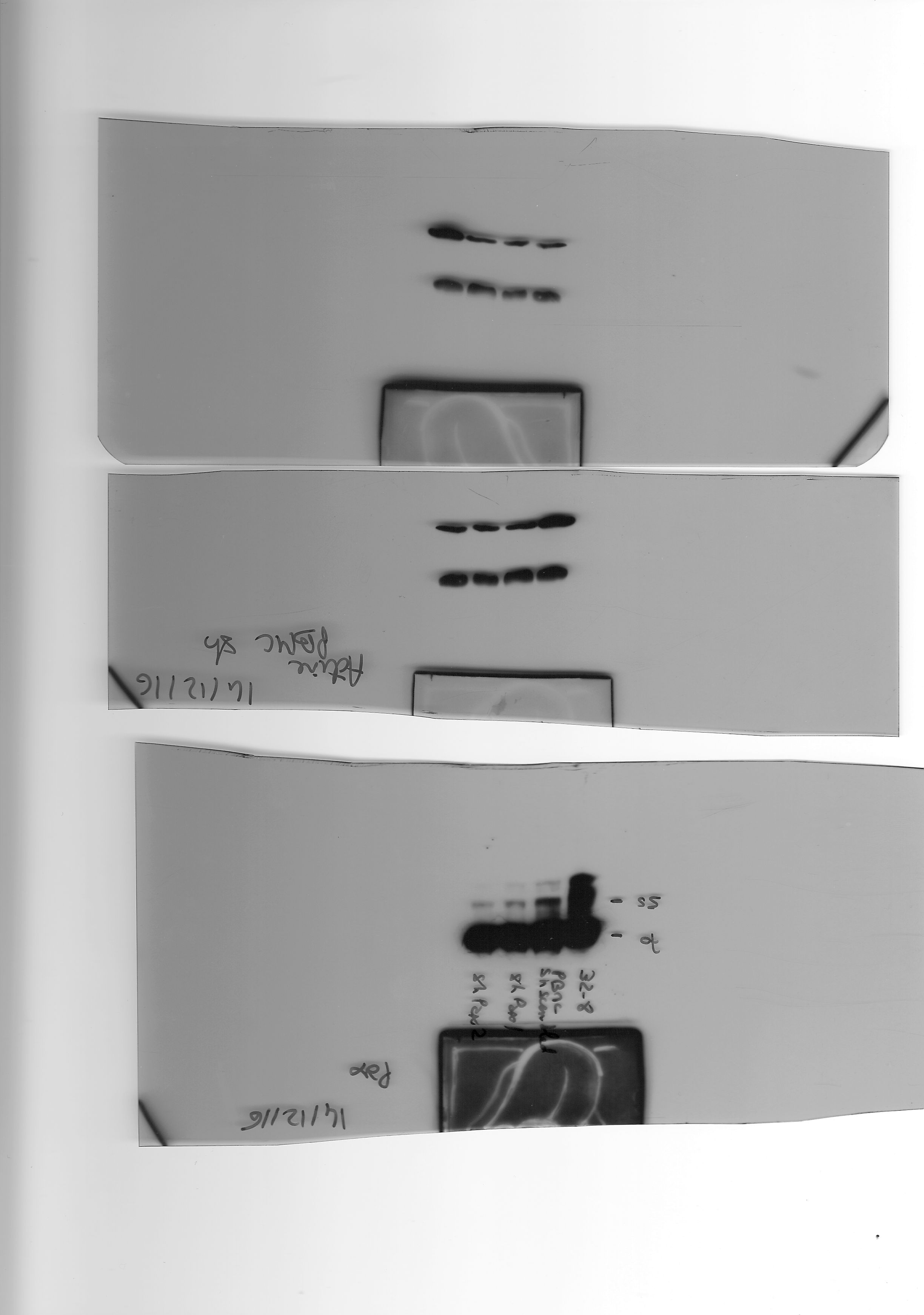 ***
D
68 KDa
42 KDa
Supplementary Figure 1